3.2 Update on COAST: Coastal Observations, Applications, 
Services & Tools
Paul M. DiGiacomo, NOAA/NESDIS
Co-Lead of CEOS-COAST

CEOS SIT Technical Workshop
16 September 2021
CEOS-COAST Progress Since SIT 36
CEOS-COAST endorsed as a ‘UN Ocean Decade’ Contribution, 8 June 2021
Significant progress in Product Development and Stakeholder Engagement for the first 2 COAST Pilot Regions (Bay of Bengal and Chesapeake Bay) with 5 thematic product areas now in development; 5 pilot regions for 2022
Extensive COAST Outreach: ECO magazine, e-brochure, video et al.
Preparing for 2022 ½ day Regional User Engagement Workshops in 2022 
Co-Design and Co-Development of products
5 Oct 2021 GEO/CEOS Engaging Users Event: COAST Product Showcase
Coordinated with CEOS and GEO, 90 minute demo & discussion
See next slides for further details...
For discussion: proposal for an overarching CEOS Ocean Strategy for 2022
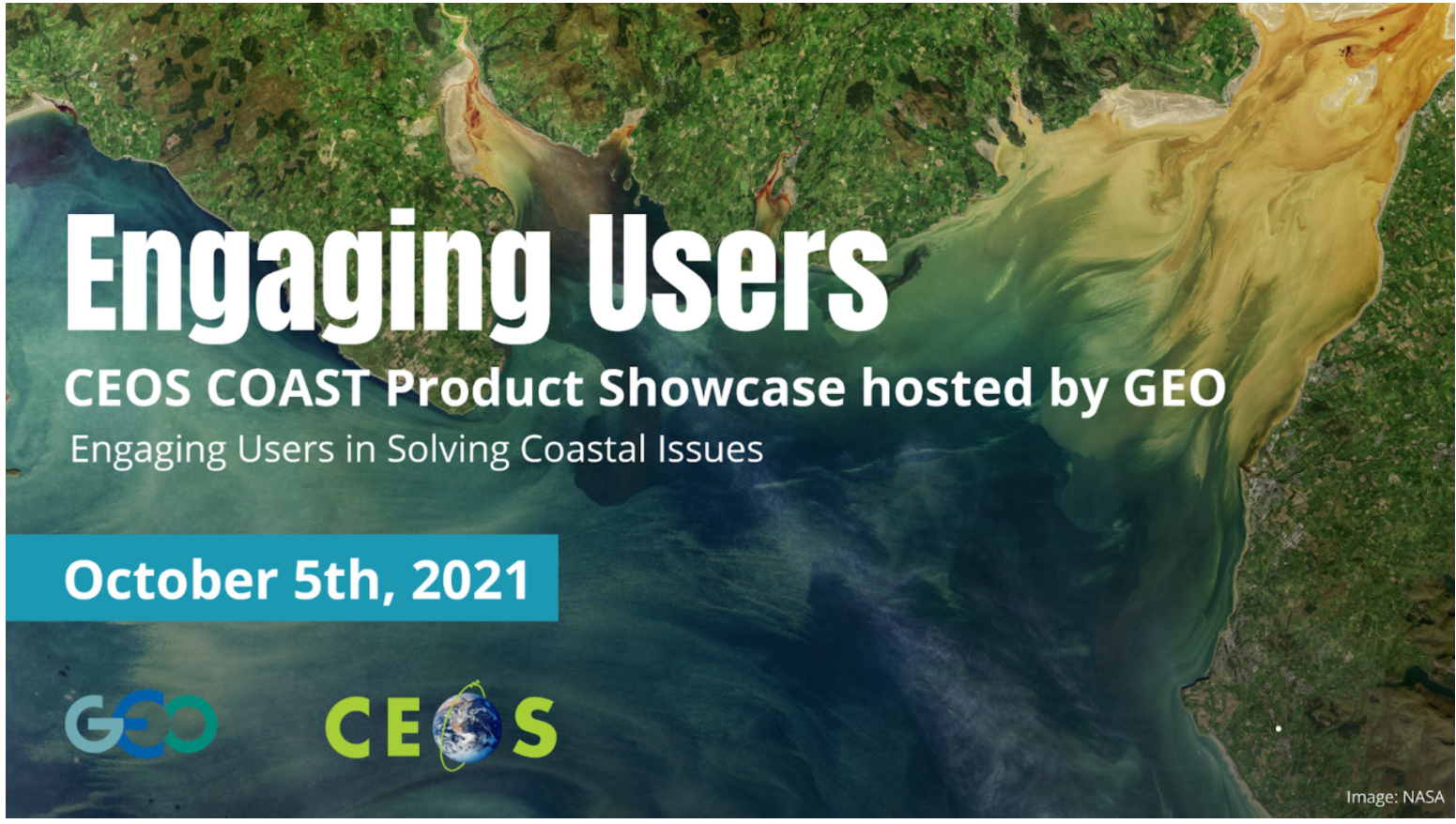 12 PM UTC
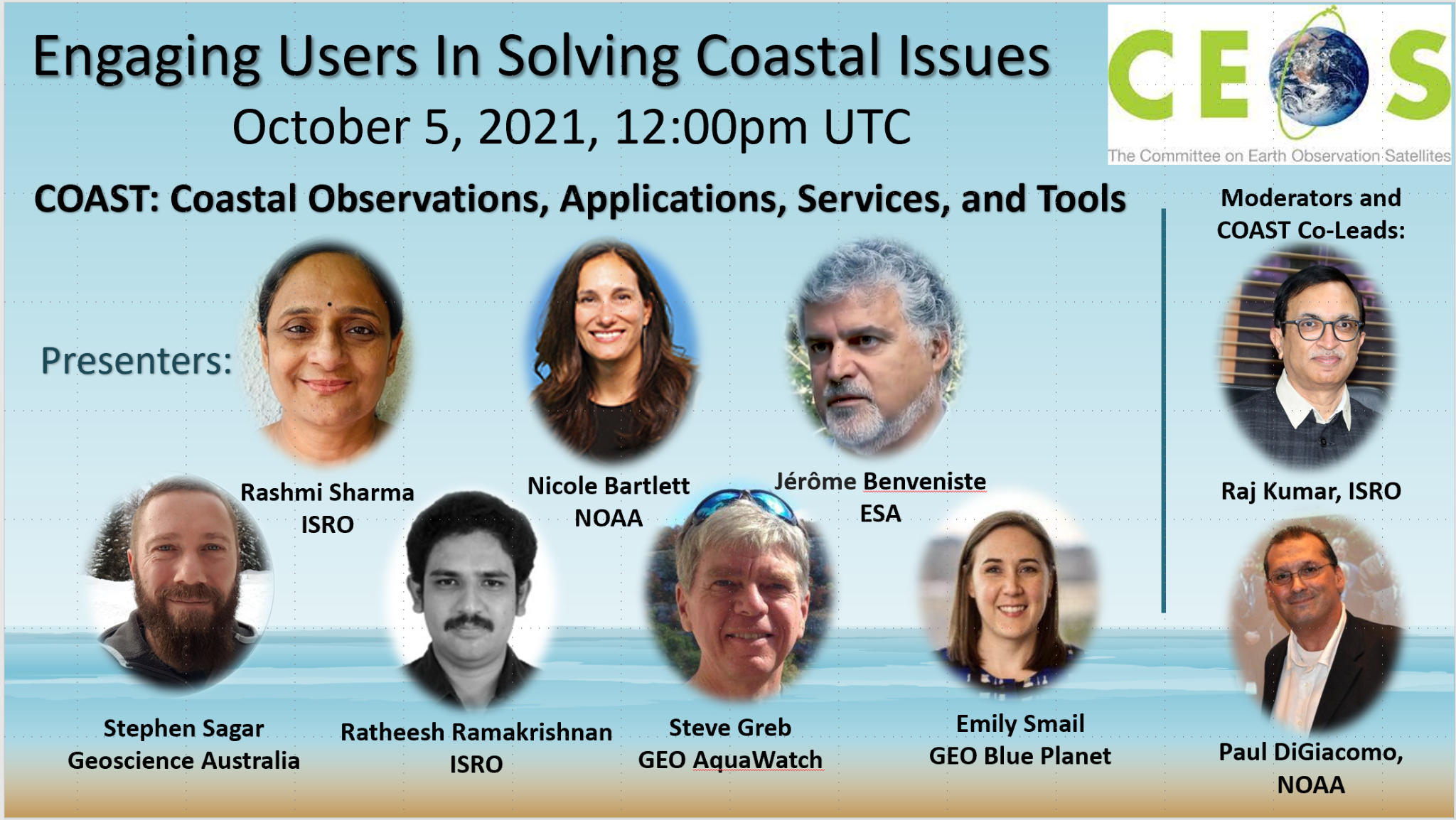 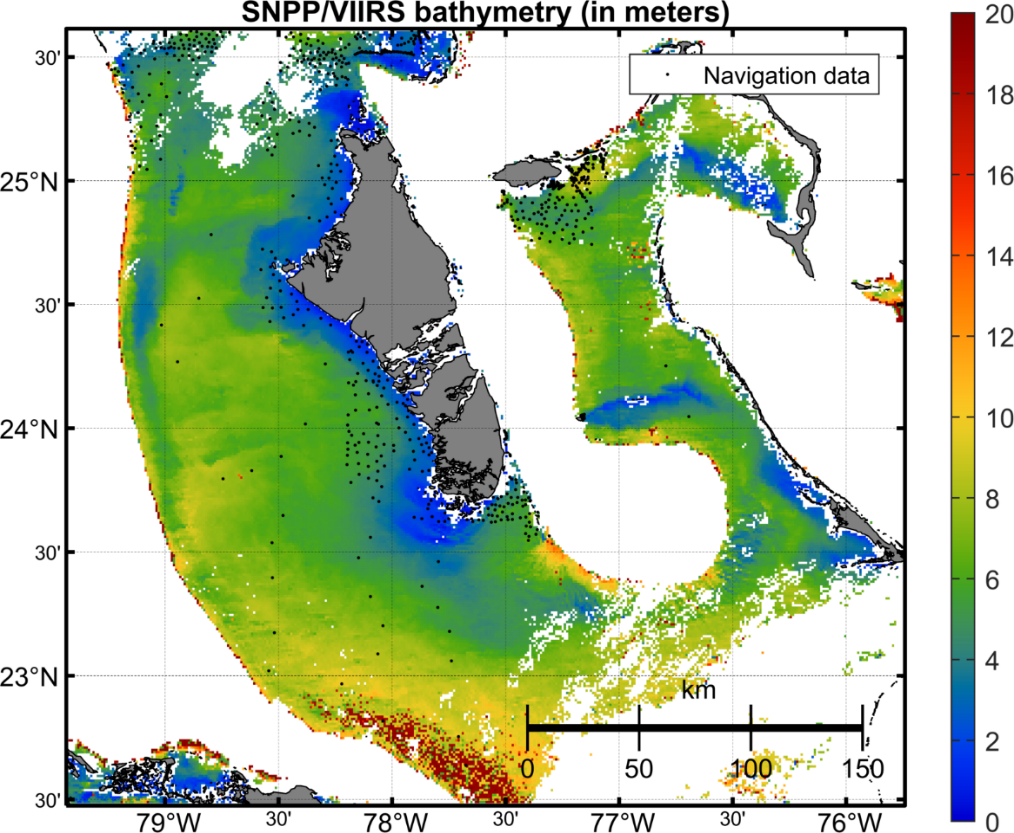 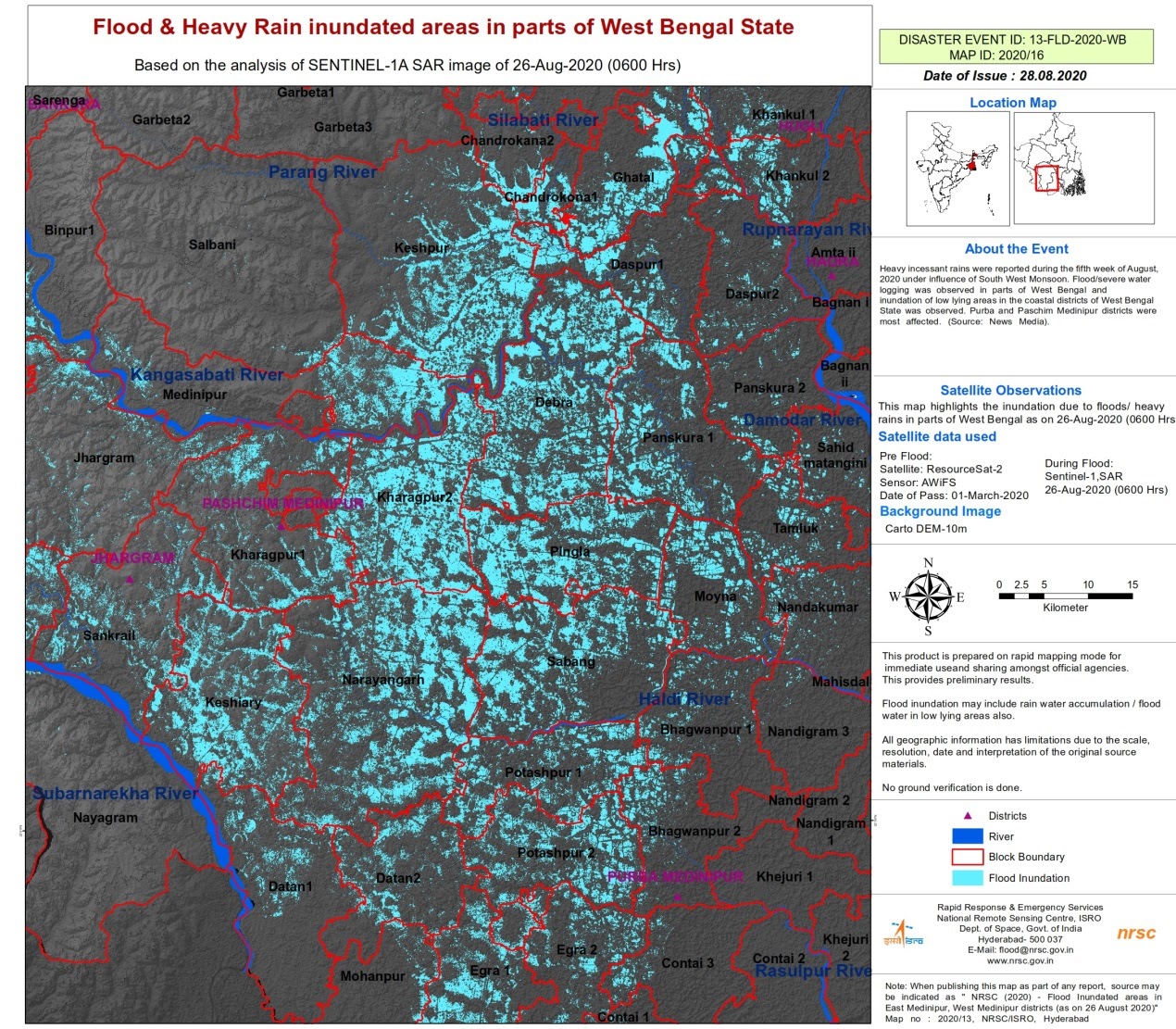 Initial COAST Pilot Locations
 
Continental:
Odisha/Bay of Bengal
Chesapeake Bay (USA)
West Coast of Africa
Rio de la Plata region (Latin America)
Small Island Nations:
Caribbean: USVI
Pacific: Marshall Islands

Initial COAST Products:

Flooding Inundation, Bathymetry, 
Shoreline mapping, Water Quality: 
Sediments, Eutrophication et al.
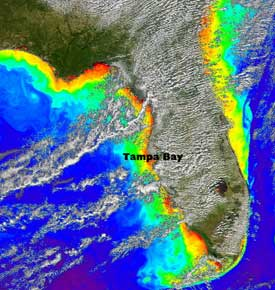 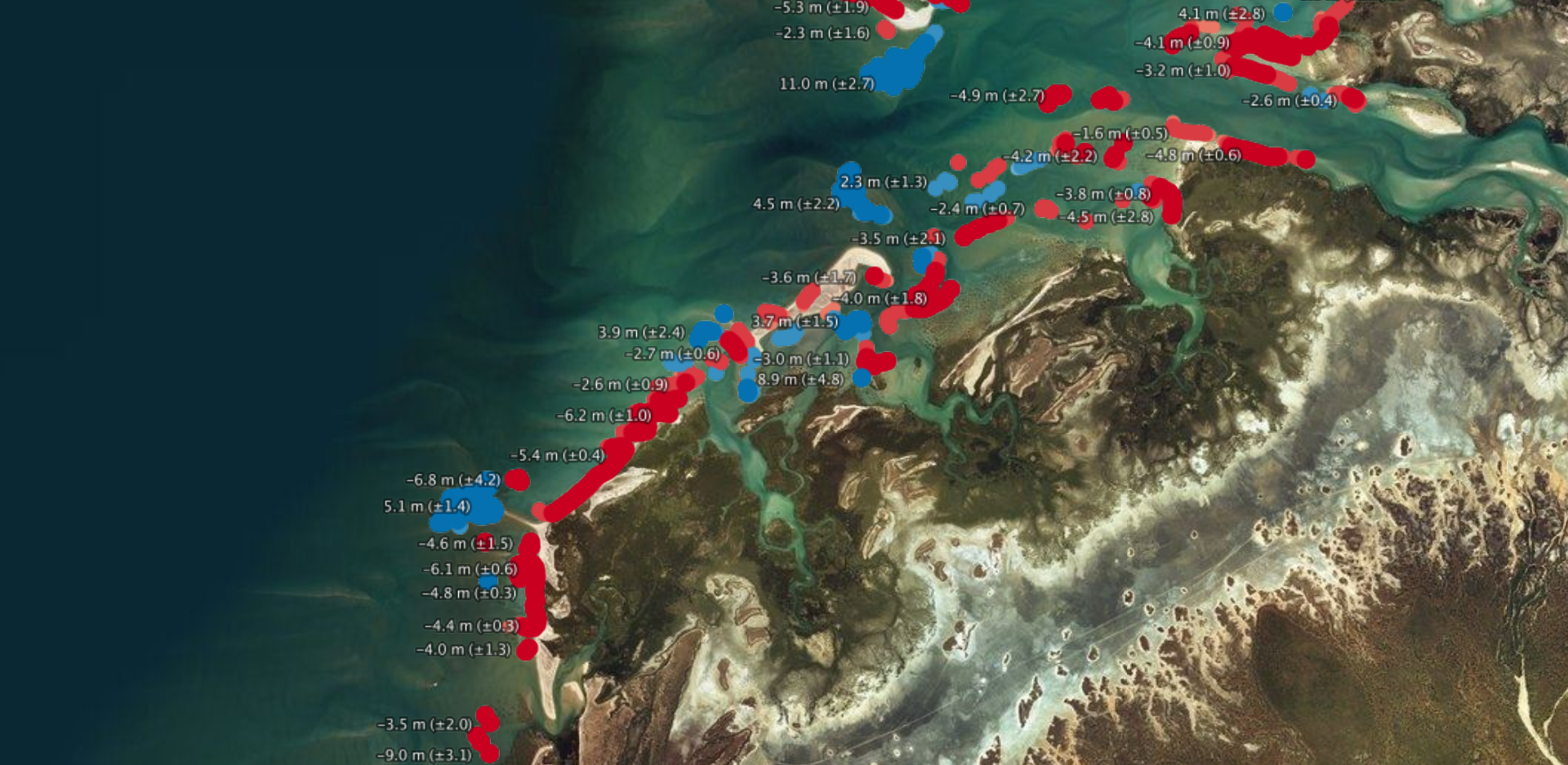 Schedule (90 mins): 
Welcome Statements by Yana Gevorgyan (GEO Director) and Adam Lewis (CEOS  Strategic Implementation Team Co-Chair) - 5 mins
COAST Intro/Overview and Opportunities by COAST Co-Leads Paul DiGiacomo (NOAA) and Raj Kumar (ISRO) - 10 mins
Deeper dive - users, regions, and products (pre recorded talks):
Pilot Exemplars: Bay of Bengal User Needs/Stakeholders (Rashmi Sharma, ISRO) and Chesapeake Bay User Needs/Stakeholders (Nicole Bartlett, NOAA)
Products: 1) physical oceanography – Jerome Benveniste, ESA                              2) coastline mapping - Stephen Sagar, Geoscience Australia                                   3) bathymetry – Ratheesh Ramakrishnan, ISRO                                                      4) sediments/turbidity - Steve Greb, GEO AquaWatch                                             5) eutrophication – Emily Smail, GEO BluePlanet
Q&A and Discussion (moderated by Raj and Paul) – up to 45 minutes
Closing - Doug Cripe (GEO, Sr. Scientific Advisor) and Marie-Claire Greening (CEOS CEO)